John Brown’s RaidHarper’s Ferry, VirginiaOctober 1859
The American Battlefield Trust
John Brown Plans Raid
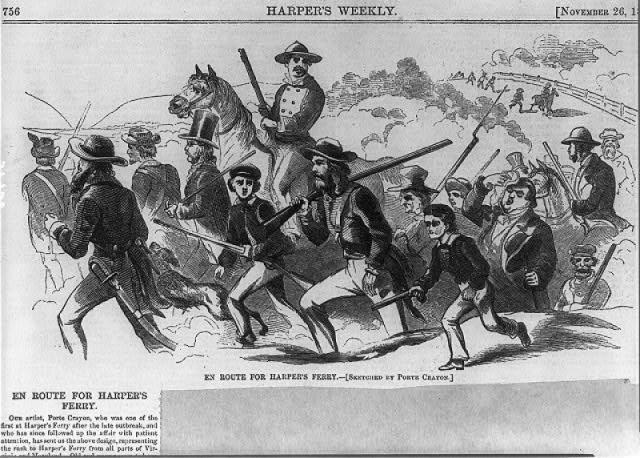 [Speaker Notes: John Brown, a very famous and outspoken abolitionist, and twenty-two other men raided the town of Harpers Ferry, Virginia, hoping to arm and free slaves. John Brown is hoping to begin a slave revolt and it will begin with the small town of Harpers Ferry. He choose Harpers Ferry because it had an armory (a place where guns are made) and an arsenal (a place where guns are stored). From Harpers Ferry he plans to take the weapons and move through the mountains further into Virginia, freeing and arming slaves as he goes.]
John Browns Raid Harper’s Ferry
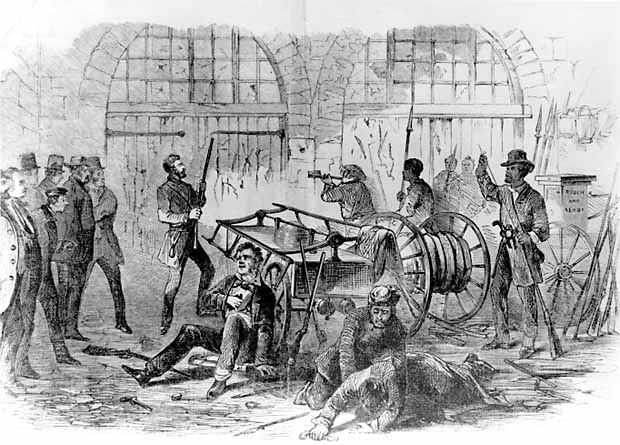 [Speaker Notes: Brown and his raiders captured many of the town’s most important citizens and held them hostage.]
Results of John Brown’s Raid
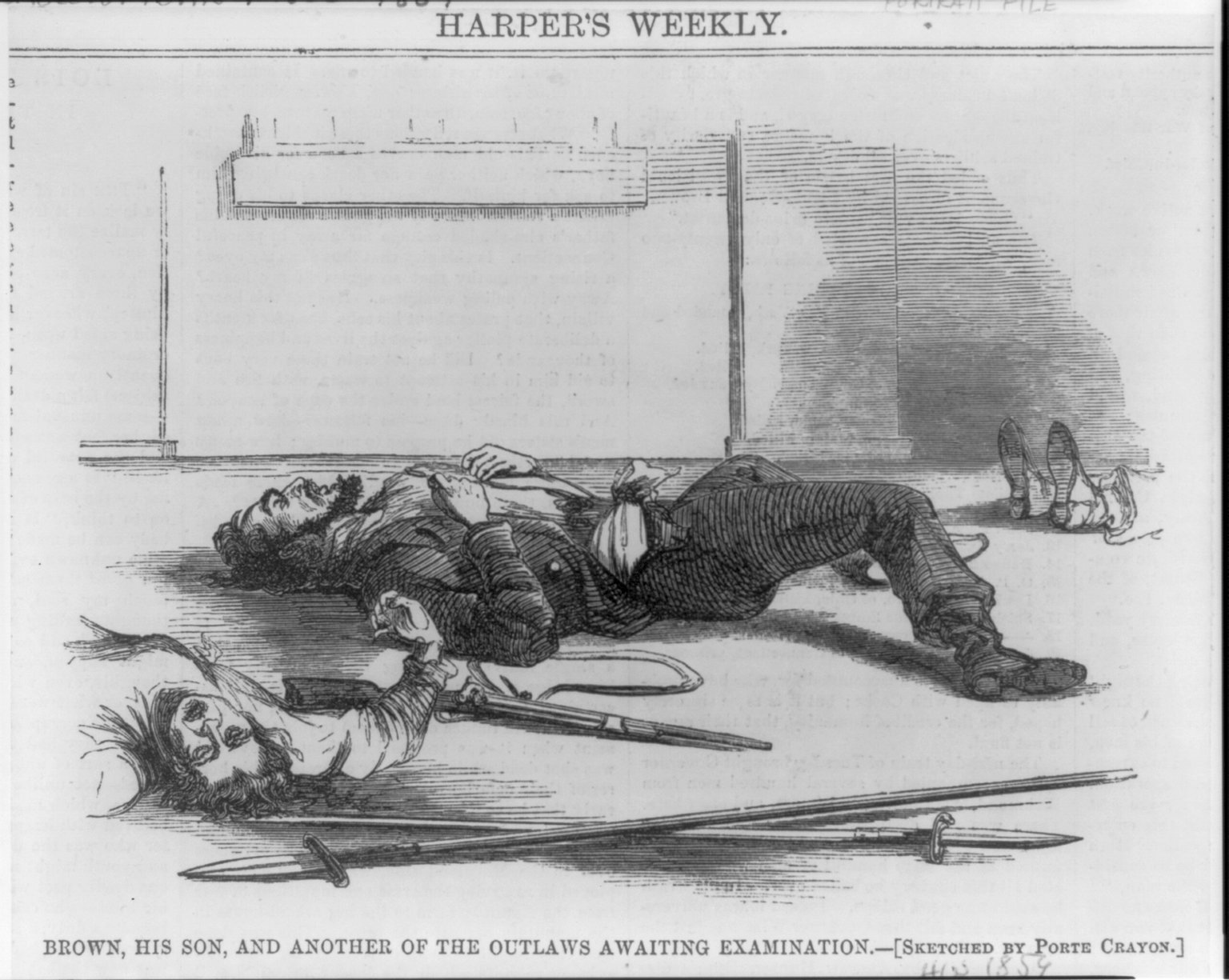 [Speaker Notes: But the raid is unsuccessful in arming and freeing slaves. 
The next morning Brown was captured and wounded. He was then convicted of treason, murder, and conspiracy to incite slave rebellion. Brown was hanged that December.]
“I, John Brown, am now quite certain that the crimes of this guilty land will never be purged away but with blood.”
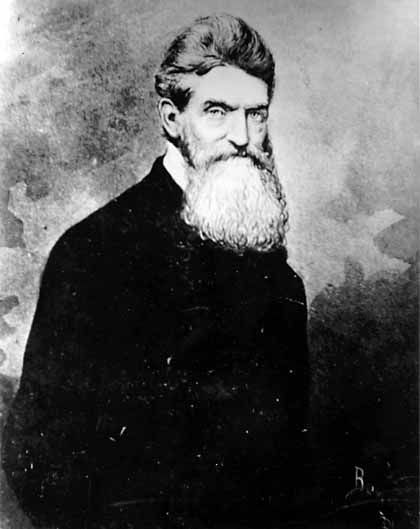 [Speaker Notes: "I, John Brown, am now quite certain that the crimes of this guilty land will never be purged away but with blood.” John Brown predicts that the nation will have to fight a bloody war in order to end slavery.]
John Brown was hanged on Dec. 2, 1859
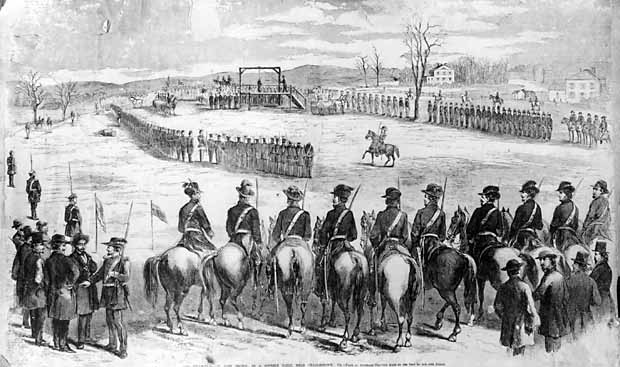 [Speaker Notes: John Brown was hanged on December 2, 1859.]
Letter to the London News Regarding John BrownBy Victor Hugo1859
Excerpt:
“A white man, a free man, John Brown, sought to deliver these negro slaves from bondage. Assuredly, if insurrection is ever a sacred duty, it must be when it is directed against Slavery. John Brown endeavored to commence the work of emancipation by the liberation of slaves in Virginia. Pious, austere, animated with the old Puritan spirit, inspired by the spirit of the Gospel, he sounded to these men, these oppressed brothers, the rallying cry of Freedom.”
A Letter To Mr. & Mrs. James H. Burton From George Mauzy, a citizen of Harpers Ferry, VirginiaDecember 3, 1859
Excerpt:“This has been one of the most remarkable circumstances that ever occurred in this country, this old fanatic made no confession whatever, nor concession that he was wrong, but contended that he was right in everything he done, that he done great service to God, would not let a minister of any denomination come near or say anything to him, but what else could be expected from him, or anyone else who are imbued with ‘Freeloveism, Socialism, Spiritualism,’ and all the other isms that were ever devised by man or devil.”
Discussion
What was John Brown trying to do when he raided Harpers Ferry?
Why would he want to do this?
Were reactions to his actions the same throughout the country?
Who might be upset by his actions and reasons for taking action?
Who might be upset by his actions, but not his reason?
How does an event like this stir the nation? Does it reflect a larger issue? How does it put people on different sides?